Note to other teachers and users of these slides: We would be delighted if you found this our material useful in giving your own lectures. Feel free to use these slides verbatim, or to modify them to fit your own needs. If you make use of a significant portion of these slides in your own lecture, please include this message, or a link to our web site: http://www.mmds.org
Clustering
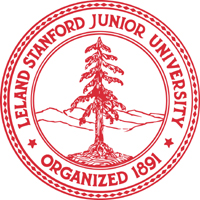 Modified from Mining of Massive Datasets
Jure Leskovec, Anand Rajaraman, Jeff Ullman Stanford University
http://www.mmds.org
High Dimensional Data
J. Leskovec, A. Rajaraman, J. Ullman: Mining of Massive Datasets, http://www.mmds.org
2
High Dimensional Data
Given a cloud of data points, we want to understand its structure
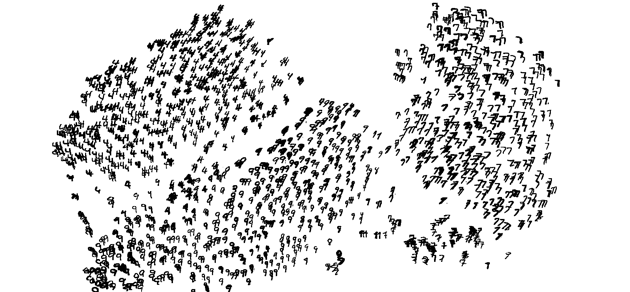 J. Leskovec, A. Rajaraman, J. Ullman: Mining of Massive Datasets, http://www.mmds.org
3
The Problem of Clustering
Given a set of points, with a notion of distance between points, group the points into some number of clusters, so that 
Members of a cluster are close/similar to each other
Members of different clusters are dissimilar
Usually: 
Points are in a high-dimensional space
Similarity is defined using a distance measure
Euclidean, Cosine, Jaccard, edit distance, …
J. Leskovec, A. Rajaraman, J. Ullman: Mining of Massive Datasets, http://www.mmds.org
4
Example: Clusters & Outliers
x
xx    x
x  x        
x    x  x   
x
x x   x
x
x
xx    x
x  x        
x    x  x   
x
x x   x
x
x
x        x
x  x      x  x
x   x x  x     
x     x  x
x   x
x        x
x  x      x  x
x   x x  x     
x     x  x
x   x
x   x
x  x    x    x
  x    x     x
x
x   x
x  x    x    x
  x    x     x
x
x
Cluster
Outlier
J. Leskovec, A. Rajaraman, J. Ullman: Mining of Massive Datasets, http://www.mmds.org
5
Clustering is a hard problem!
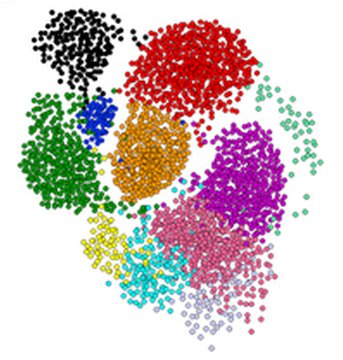 J. Leskovec, A. Rajaraman, J. Ullman: Mining of Massive Datasets, http://www.mmds.org
6
Why is it hard?
Clustering in two dimensions looks easy
Clustering small amounts of data looks easy
And in most cases, looks are not deceiving

Many applications involve not 2, but 10 or 10,000 dimensions
High-dimensional spaces look different: Almost all pairs of points are at about the same distance
J. Leskovec, A. Rajaraman, J. Ullman: Mining of Massive Datasets, http://www.mmds.org
7
Clustering Problem: Galaxies
A catalog of 2 billion “sky objects” represents objects by their radiation in 7 dimensions (frequency bands)
Problem: Cluster into similar objects, e.g., galaxies, nearby stars, quasars, etc.
Sloan Digital Sky Survey
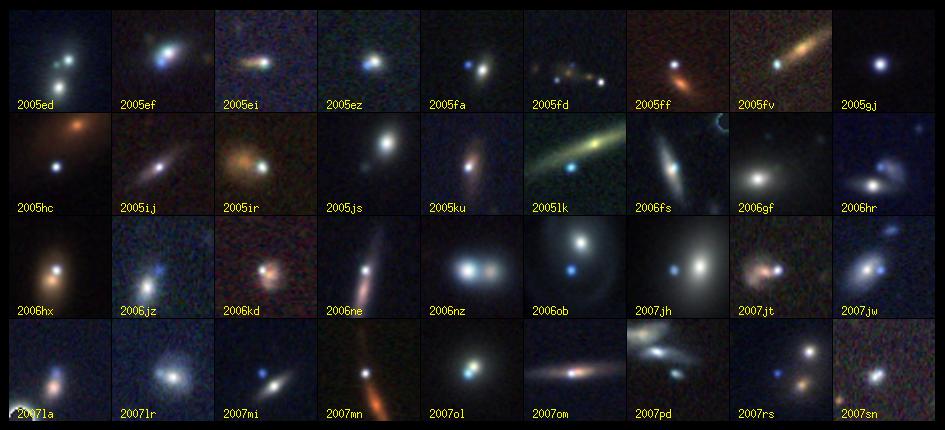 J. Leskovec, A. Rajaraman, J. Ullman: Mining of Massive Datasets, http://www.mmds.org
8
Clustering Problem: Music CDs
Intuitively: Music divides into categories, and customers prefer a few categories
But what are categories really?

Represent a CD by a set of customers who bought it:


Similar CDs have similar sets of customers, and vice-versa
J. Leskovec, A. Rajaraman, J. Ullman: Mining of Massive Datasets, http://www.mmds.org
9
Clustering Problem: Music CDs
Space of all CDs:
Think of a space with one dim. for each customer
Values in a dimension may be 0 or 1 only
A CD is a point in this space (x1, x2,…, xk), where xi = 1 iff the i th customer bought the CD

For Amazon, the dimension is tens of millions

Task: Find clusters of similar CDs
J. Leskovec, A. Rajaraman, J. Ullman: Mining of Massive Datasets, http://www.mmds.org
10
Clustering Problem: Documents
Finding topics:
Represent a document by a vector  (x1, x2,…, xk), where xi = 1 iff the i th word (in some order) appears in the document
It actually doesn’t matter if k is infinite; i.e., we don’t limit the set of words

Documents with similar sets of words may be about the same topic
J. Leskovec, A. Rajaraman, J. Ullman: Mining of Massive Datasets, http://www.mmds.org
11
Cosine, Jaccard, and Euclidean
As with CDs we have a choice when we think of documents as sets of words or shingles:
Sets as vectors: Measure similarity by the cosine distance
Sets as sets: Measure similarity by the Jaccard distance
Sets as points: Measure similarity by Euclidean distance
J. Leskovec, A. Rajaraman, J. Ullman: Mining of Massive Datasets, http://www.mmds.org
12
Overview: Methods of Clustering
Hierarchical:
Agglomerative (bottom up):
Initially, each point is a cluster
Repeatedly combine the two “nearest” clusters into one
Divisive (top down):
Start with one cluster and recursively split it

Point assignment:
Maintain a set of clusters
Points belong to “nearest” cluster
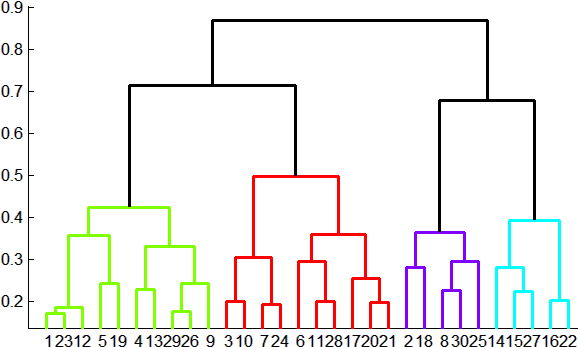 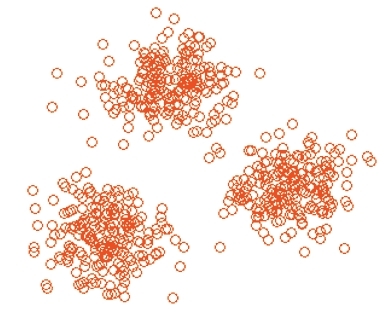 J. Leskovec, A. Rajaraman, J. Ullman: Mining of Massive Datasets, http://www.mmds.org
13
Hierarchical Clustering
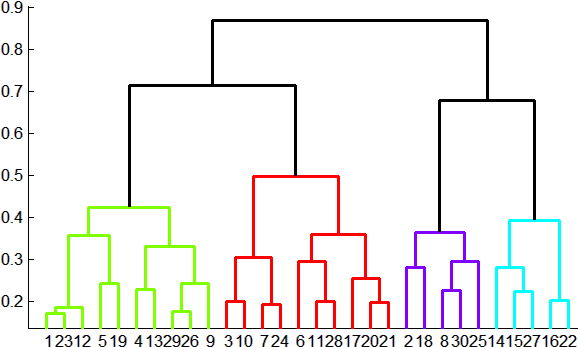 Key operation: Repeatedly combine two nearest clusters

Three important questions:
1) How do you represent a cluster of more than one point?
2) How do you determine the “nearness” of clusters?
3) When to stop combining clusters?
J. Leskovec, A. Rajaraman, J. Ullman: Mining of Massive Datasets, http://www.mmds.org
14
Hierarchical Clustering
Key operation: Repeatedly combine two nearest clusters
(1) How to represent a cluster of many points?
Key problem: As you merge clusters, how do you represent the “location” of each cluster, to tell which pair of clusters is closest?
Euclidean case: each cluster has a centroid = average of its (data)points
(2) How to determine “nearness” of clusters?
Measure cluster distances by distances of centroids
J. Leskovec, A. Rajaraman, J. Ullman: Mining of Massive Datasets, http://www.mmds.org
15
Example: Hierarchical clustering
(5,3)
					o
	  (1,2)
	o

		o  (2,1)		o  (4,1)

       o  (0,0)				o (5,0)
x (1.5,1.5)
x (4.7,1.3)
x (1,1)
x (4.5,0.5)
Data:
o … data point
x … centroid
Dendrogram
J. Leskovec, A. Rajaraman, J. Ullman: Mining of Massive Datasets, http://www.mmds.org
16
And in the Non-Euclidean Case?
What about the Non-Euclidean case?
The only “locations” we can talk about are the points themselves
i.e., there is no “average” of two points

Approach 1:
(1) How to represent a cluster of many points?clustroid  = (data)point “closest” to other points
(2) How do you determine the “nearness” of clusters? Treat clustroid as if it were centroid, when computing inter-cluster distances
J. Leskovec, A. Rajaraman, J. Ullman: Mining of Massive Datasets, http://www.mmds.org
17
“Closest” Point?
(1) How to represent a cluster of many points?clustroid  = point “closest” to other points
Possible meanings of “closest”:
Smallest maximum distance to other points
Smallest average distance to other points
Smallest sum of squares of distances to other points
For distance metric d clustroid c of cluster C is:
Centroid
Datapoint
Centroid is the avg. of all (data)points in the cluster. This means centroid is an “artificial” point.
Clustroid is an existing (data)point that is “closest” to all other points in the cluster.
X
Clustroid
Cluster on3 datapoints
J. Leskovec, A. Rajaraman, J. Ullman: Mining of Massive Datasets, http://www.mmds.org
18
Defining “Nearness” of Clusters
(2) How do you determine the “nearness” of clusters? 
Approach 2: Intercluster distance = minimum of the distances between any two points, one from each cluster
Approach 3:Pick a notion of “cohesion” of clusters, e.g., maximum distance from the clustroid
Merge clusters whose union is most cohesive
J. Leskovec, A. Rajaraman, J. Ullman: Mining of Massive Datasets, http://www.mmds.org
19
Cohesion
Approach 3.1: Use the diameter of the merged cluster = maximum distance between points in the cluster
Approach 3.2: Use the average distance between points in the cluster
Approach 3.3: Use a density-based approach
Take the diameter or avg. distance, e.g., and divide by the number of points in the cluster
J. Leskovec, A. Rajaraman, J. Ullman: Mining of Massive Datasets, http://www.mmds.org
20
Implementation
Naïve implementation of hierarchical clustering:
At each step, compute pairwise distances between all pairs of clusters, then merge
O(N3)

Careful implementation using priority queue can reduce time to O(N2 log N)
Still too expensive for really big datasets that do not fit in memory
J. Leskovec, A. Rajaraman, J. Ullman: Mining of Massive Datasets, http://www.mmds.org
21
k-means clustering
k–means Algorithm(s)
Assumes Euclidean space/distance

Start by picking k, the number of clusters

Initialize clusters by picking one point per cluster
Example: Pick one point at random, then  k-1 other points, each as far away as possible from the previous points
J. Leskovec, A. Rajaraman, J. Ullman: Mining of Massive Datasets, http://www.mmds.org
23
Populating Clusters
1) For each point, place it in the cluster whose current centroid it is nearest

2) After all points are assigned, update the locations of centroids of the k clusters

3) Reassign all points to their closest centroid
Sometimes moves points between clusters

Repeat 2 and 3 until convergence
Convergence: Points don’t move between clusters and centroids stabilize
J. Leskovec, A. Rajaraman, J. Ullman: Mining of Massive Datasets, http://www.mmds.org
24
Example: Assigning Clusters
x
x
x
x
x
x
x
x
x
x
x
x  … data point
    … centroid
Clusters after round 1
J. Leskovec, A. Rajaraman, J. Ullman: Mining of Massive Datasets, http://www.mmds.org
25
Example: Assigning Clusters
x
x
x
x
x
x
x
x
x
x
x
x  … data point
    … centroid
Clusters after round 2
J. Leskovec, A. Rajaraman, J. Ullman: Mining of Massive Datasets, http://www.mmds.org
26
Example: Assigning Clusters
x
x
x
x
x
x
x
x
x
x
x
x  … data point
    … centroid
Clusters at the end
J. Leskovec, A. Rajaraman, J. Ullman: Mining of Massive Datasets, http://www.mmds.org
27
Best value
of k
Average
distance to
centroid
k
Getting the k right
How to select k?
Try different k, looking at the change in the average distance to centroid as k increases
Average falls rapidly until right k, then changes little
J. Leskovec, A. Rajaraman, J. Ullman: Mining of Massive Datasets, http://www.mmds.org
28
Too few;
many long
distances
to centroid.
Example: Picking k
x
xx    x
x  x        
x    x  x   
x
x x   x
x
x
x        x
x  x      x  x
x   x x  x     
x     x  x
x   x
x   x
x  x    x    x
  x    x     x
x
x
J. Leskovec, A. Rajaraman, J. Ullman: Mining of Massive Datasets, http://www.mmds.org
29
Just right;
distances
rather short.
Example: Picking k
x
xx    x
x  x        
x    x  x   
x
x x   x
x
x
x        x
x  x      x  x
x   x x  x     
x     x  x
x   x
x   x
x  x    x    x
  x    x     x
x
x
J. Leskovec, A. Rajaraman, J. Ullman: Mining of Massive Datasets, http://www.mmds.org
30
Too many;
little improvement
in average
distance.
Example: Picking k
x
xx    x
x  x        
x    x  x   
x
x x   x
x
x
x        x
x  x      x  x
x   x x  x     
x     x  x
x   x
x   x
x  x    x    x
  x    x     x
x
x
J. Leskovec, A. Rajaraman, J. Ullman: Mining of Massive Datasets, http://www.mmds.org
31
The BFR Algorithm
Extension of k-means to large data
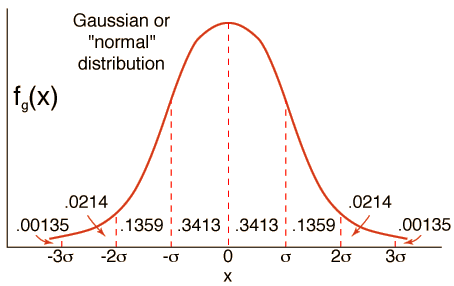 BFR Algorithm
BFR [Bradley-Fayyad-Reina] is a variant of k-means designed to handle very large (disk-resident) data sets

Assumes that clusters are normally distributed around a centroid in a Euclidean space
Standard deviations in different dimensions may vary
Clusters are axis-aligned ellipses
Efficient way to summarize clusters (want memory required O(clusters) and not O(data))
J. Leskovec, A. Rajaraman, J. Ullman: Mining of Massive Datasets, http://www.mmds.org
33
BFR Algorithm
Points are read from disk one main-memory-full at a time
Most points from previous memory loads are summarized by simple statistics
To begin, from the initial load we select the initial k centroids by some sensible approach:
Take k random points
Take a small random sample and cluster optimally
Take a sample; pick a random point, and then k–1 more points, each as far from the previously selected points as possible
J. Leskovec, A. Rajaraman, J. Ullman: Mining of Massive Datasets, http://www.mmds.org
34
Three Classes of Points
3 sets of points which we keep track of:
Discard set (DS): 
Points close enough to a centroid to be summarized
Compression set (CS): 
Groups of points that are close together but not close to any existing centroid
These points are summarized, but not assigned to a cluster
Retained set (RS): 
Isolated points waiting to be assigned to a compression set
J. Leskovec, A. Rajaraman, J. Ullman: Mining of Massive Datasets, http://www.mmds.org
35
Points in
the RS
Compressed sets.
Their points are in
the CS
A cluster.  Its points
are in the DS
The centroid
BFR: “Galaxies” Picture
Discard set (DS):  Close enough to a centroid to be summarized
Compression set (CS):  Summarized, but not assigned to a cluster
Retained set (RS): Isolated points
J. Leskovec, A. Rajaraman, J. Ullman: Mining of Massive Datasets, http://www.mmds.org
36
A cluster.  All its points are in the DS
The centroid
Summarizing Sets of Points
For each cluster, the discard set (DS) is summarized by:
The number of points, N
The vector SUM, whose ith component is the sum of the coordinates of the points in the ith dimension
The vector SUMSQ: ith component = sum of squares of coordinates in ith dimension
J. Leskovec, A. Rajaraman, J. Ullman: Mining of Massive Datasets, http://www.mmds.org
37
Summarizing Points: Comments
2d + 1 values represent any size cluster
d  = number of dimensions
Average in each dimension (the centroid) can be calculated as SUMi / N
SUMi = ith component of SUM
Variance of a cluster’s discard set in dimension i is: (SUMSQi / N) – (SUMi / N)2
And standard deviation is the square root of that
Next step: Actual clustering
Note: Dropping the “axis-aligned” clusters assumption would require storing full covariance matrix to summarize the cluster. So, instead of SUMSQ being a d-dim vector, it would be a d x d matrix, which is too big!
J. Leskovec, A. Rajaraman, J. Ullman: Mining of Massive Datasets, http://www.mmds.org
38
The “Memory-Load” of Points
Processing the “Memory-Load” of points (1):
1) Find those points that are “sufficiently close” to a cluster centroid and add those points to that cluster and the DS
These points are so close to the centroid that they can be summarized and then discarded
2) Use any main-memory clustering algorithm to cluster the remaining points and the old RS
Clusters go to the CS; outlying points to the RS
Discard set (DS):  Close enough to a centroid to be summarized.
Compression set (CS):  Summarized, but not assigned to a cluster
Retained set (RS): Isolated points
J. Leskovec, A. Rajaraman, J. Ullman: Mining of Massive Datasets, http://www.mmds.org
39
The “Memory-Load” of Points
Processing the “Memory-Load” of points (2):
3) DS set: Adjust statistics of the clusters to account for the new points
Add Ns, SUMs, SUMSQs

4) Consider merging compressed sets in the CS

5) If this is the last round, merge all compressed sets in the CS and all RS points into their nearest cluster
Discard set (DS):  Close enough to a centroid to be summarized.
Compression set (CS):  Summarized, but not assigned to a cluster
Retained set (RS): Isolated points
J. Leskovec, A. Rajaraman, J. Ullman: Mining of Massive Datasets, http://www.mmds.org
40
Points in
the RS
Compressed sets.
Their points are in
the CS.
A cluster.  Its points
are in the DS.
The centroid
BFR: “Galaxies” Picture
Discard set (DS):  Close enough to a centroid to be summarized
Compression set (CS):  Summarized, but not assigned to a cluster
Retained set (RS): Isolated points
J. Leskovec, A. Rajaraman, J. Ullman: Mining of Massive Datasets, http://www.mmds.org
41
A Few Details…
Q1) How do we decide if a point is “close enough” to a cluster that we will add the point to that cluster?

Q2) How do we decide whether two compressed sets (CS) deserve to be combined into one?
J. Leskovec, A. Rajaraman, J. Ullman: Mining of Massive Datasets, http://www.mmds.org
42
How Close is Close Enough?
Q1) We need a way to decide whether to put a new point into a cluster (and discard)

BFR suggests two ways:
The Mahalanobis distance is less than a threshold
High likelihood of the point belonging to currently nearest centroid
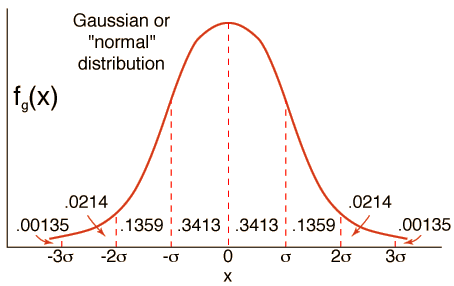 J. Leskovec, A. Rajaraman, J. Ullman: Mining of Massive Datasets, http://www.mmds.org
43
Mahalanobis Distance
σi … standard deviation of points in the cluster in the ith dimension
J. Leskovec, A. Rajaraman, J. Ullman: Mining of Massive Datasets, http://www.mmds.org
44
Mahalanobis Distance
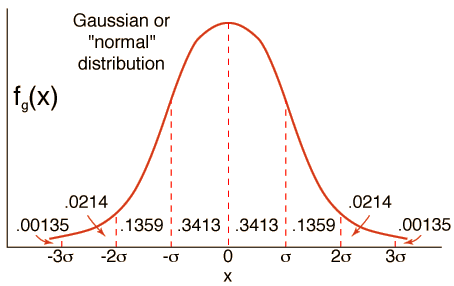 J. Leskovec, A. Rajaraman, J. Ullman: Mining of Massive Datasets, http://www.mmds.org
45
Picture: Equal M.D. Regions
Euclidean vs. Mahalanobis distance
Contours of equidistant points from the origin
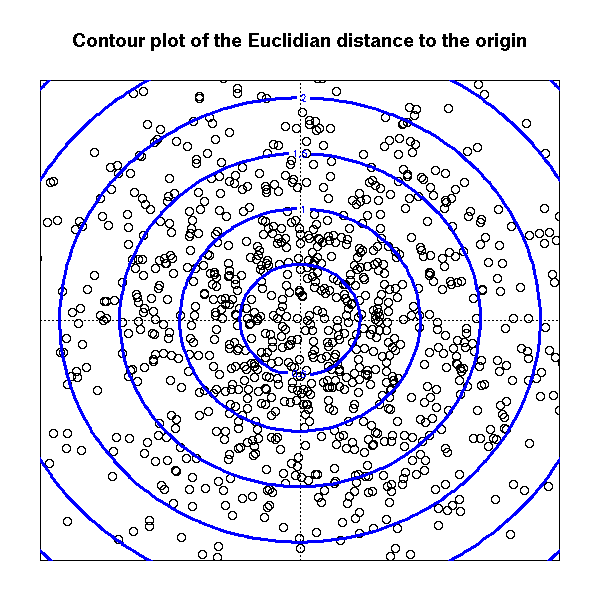 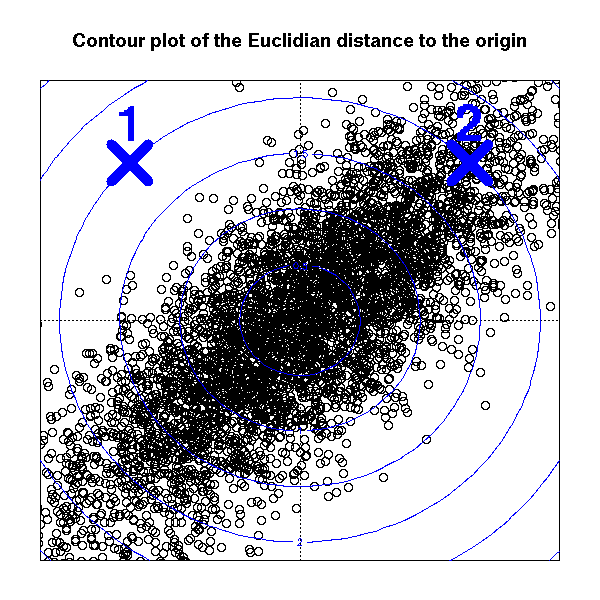 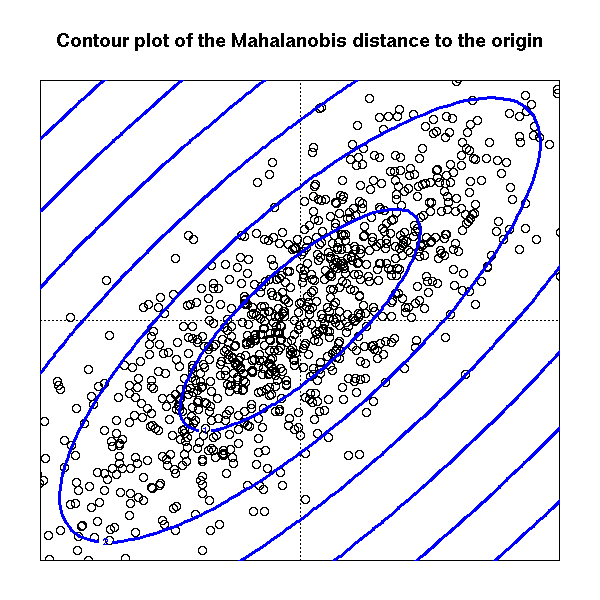 Uniformly distributed points,Euclidean distance
Normally distributed points,Euclidean distance
Normally distributed points,Mahalanobis distance
J. Leskovec, A. Rajaraman, J. Ullman: Mining of Massive Datasets, http://www.mmds.org
46
Should 2 CS clusters be combined?
Q2) Should 2 CS subclusters be combined?
Compute the variance of the combined subcluster
N, SUM, and SUMSQ allow us to make that calculation quickly
Combine if the combined variance is below some threshold

Many alternatives: Treat dimensions differently, consider density
J. Leskovec, A. Rajaraman, J. Ullman: Mining of Massive Datasets, http://www.mmds.org
47
The CURE Algorithm
Extension of k-means to clustersof arbitrary shapes
The CURE Algorithm
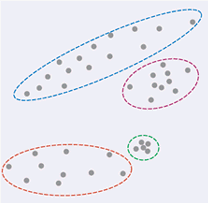 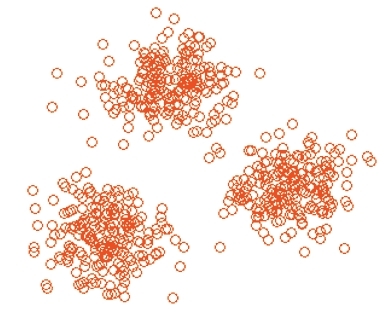 Vs.
Problem with BFR/k-means:
Assumes clusters are normally distributed in each dimension
And axes are fixed – ellipses at an angle are not OK

CURE (Clustering Using REpresentatives):
Assumes a Euclidean distance
Allows clusters to assume any shape
Uses a collection of representative points to represent clusters
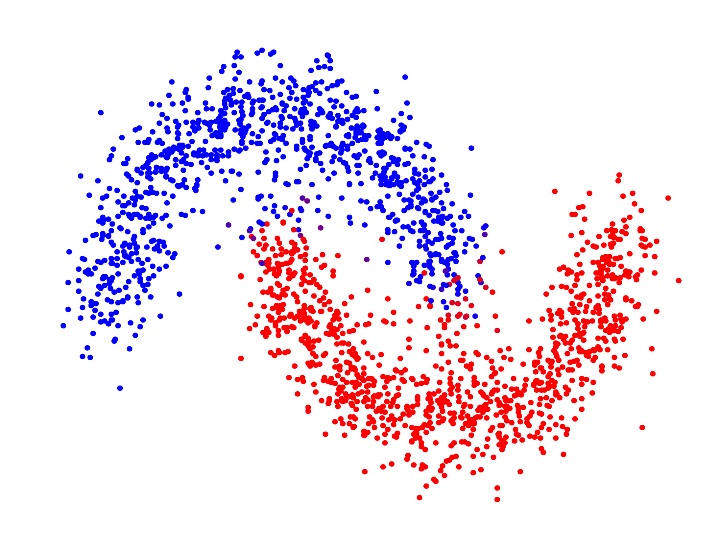 J. Leskovec, A. Rajaraman, J. Ullman: Mining of Massive Datasets, http://www.mmds.org
49
Example: Stanford Salaries
h
h
h
e
e
e
h
e
e
e
h
e
e
e
e
h
salary
e
h
h
h
h
h
h
h
age
J. Leskovec, A. Rajaraman, J. Ullman: Mining of Massive Datasets, http://www.mmds.org
50
Starting CURE
2 Pass algorithm. Pass 1:
0) Pick a random sample of points that fit in main memory
1) Initial clusters: 
Cluster these points hierarchically – group nearest points/clusters
2) Pick representative points:
For each cluster, pick a sample of points, as dispersed as possible
From the sample, pick representatives by moving them (say) 20% toward the centroid of the cluster
J. Leskovec, A. Rajaraman, J. Ullman: Mining of Massive Datasets, http://www.mmds.org
51
Example: Initial Clusters
h
h
h
e
e
e
h
e
e
e
h
e
e
e
e
h
e
salary
h
h
h
h
h
h
h
age
J. Leskovec, A. Rajaraman, J. Ullman: Mining of Massive Datasets, http://www.mmds.org
52
Example: Pick Dispersed Points
h
h
h
e
e
e
h
e
e
e
h
e
e
e
e
h
e
salary
Pick (say) 4
remote points
for each
cluster.
h
h
h
h
h
h
h
age
J. Leskovec, A. Rajaraman, J. Ullman: Mining of Massive Datasets, http://www.mmds.org
53
Example: Pick Dispersed Points
h
h
h
e
e
e
h
e
e
e
h
e
e
e
e
h
e
salary
Move points
(say) 20%
toward the
centroid.
h
h
h
h
h
h
h
age
J. Leskovec, A. Rajaraman, J. Ullman: Mining of Massive Datasets, http://www.mmds.org
54
Finishing CURE
Pass 2:
Now, rescan the whole dataset and visit each point p in the data set

Place it in the “closest cluster”
Normal definition of “closest”: Find the closest representative to p and assign it to representative’s cluster
p
J. Leskovec, A. Rajaraman, J. Ullman: Mining of Massive Datasets, http://www.mmds.org
55
Summary
Clustering: Given a set of points, with a notion of distance between points, group the points into some number of clusters
Algorithms:
Agglomerative hierarchical clustering: 
Centroid and clustroid
k-means: 
Initialization, picking k
BFR
CURE
J. Leskovec, A. Rajaraman, J. Ullman: Mining of Massive Datasets, http://www.mmds.org
56